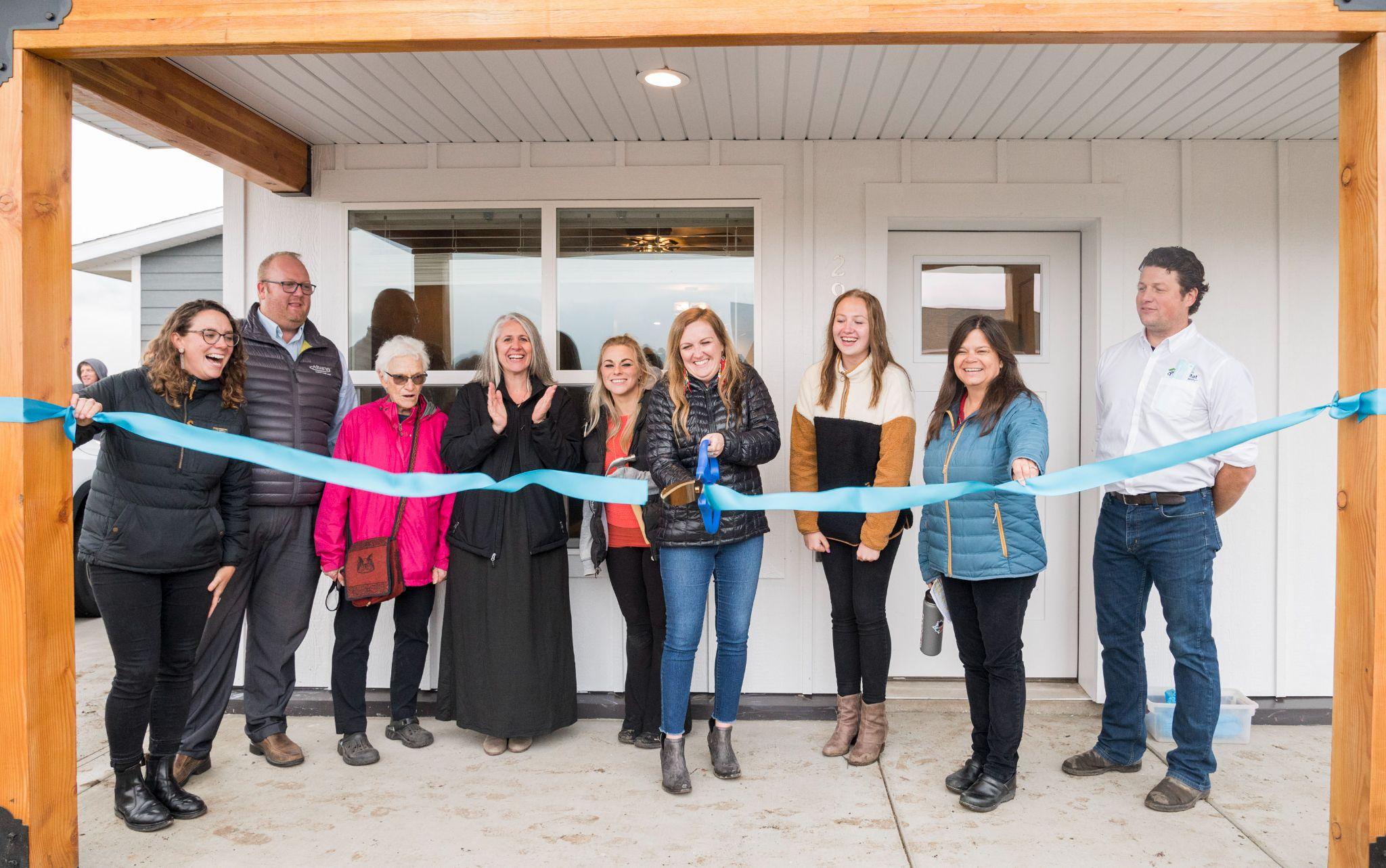 Owner-Built Housing
Robin Adams | Workforce Housing Coordinator
Red Lodge Area Community Foundation
Red Lodge, MT
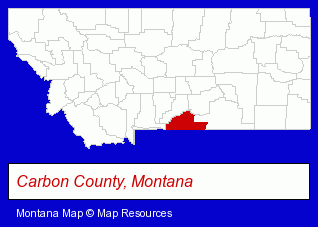 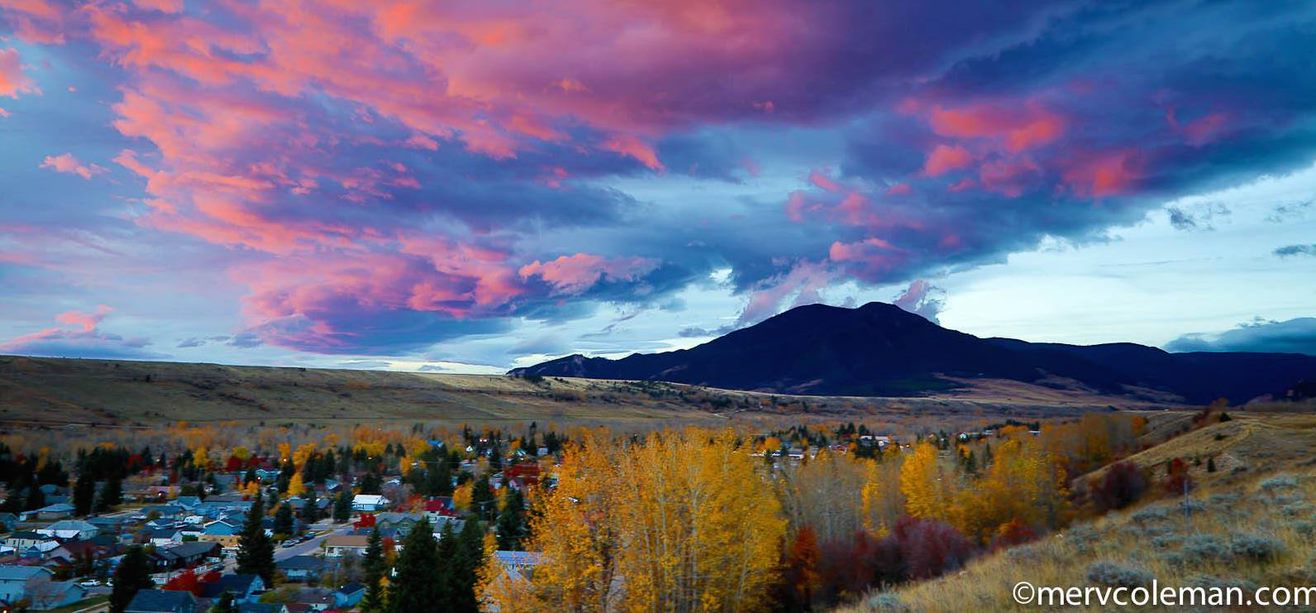 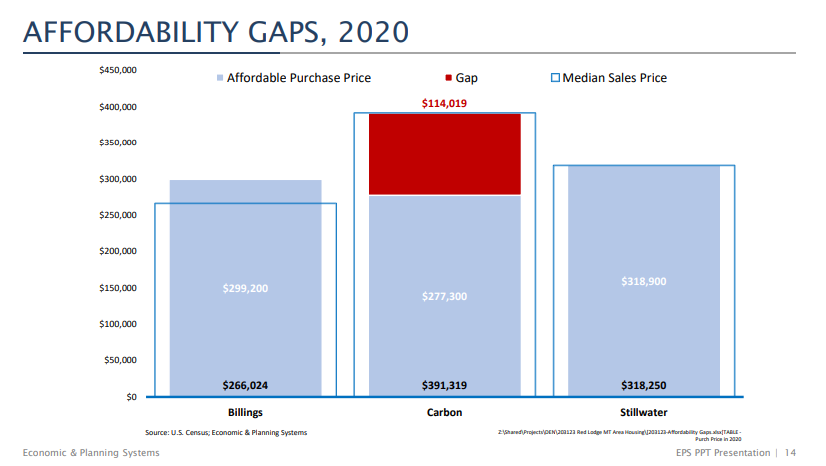 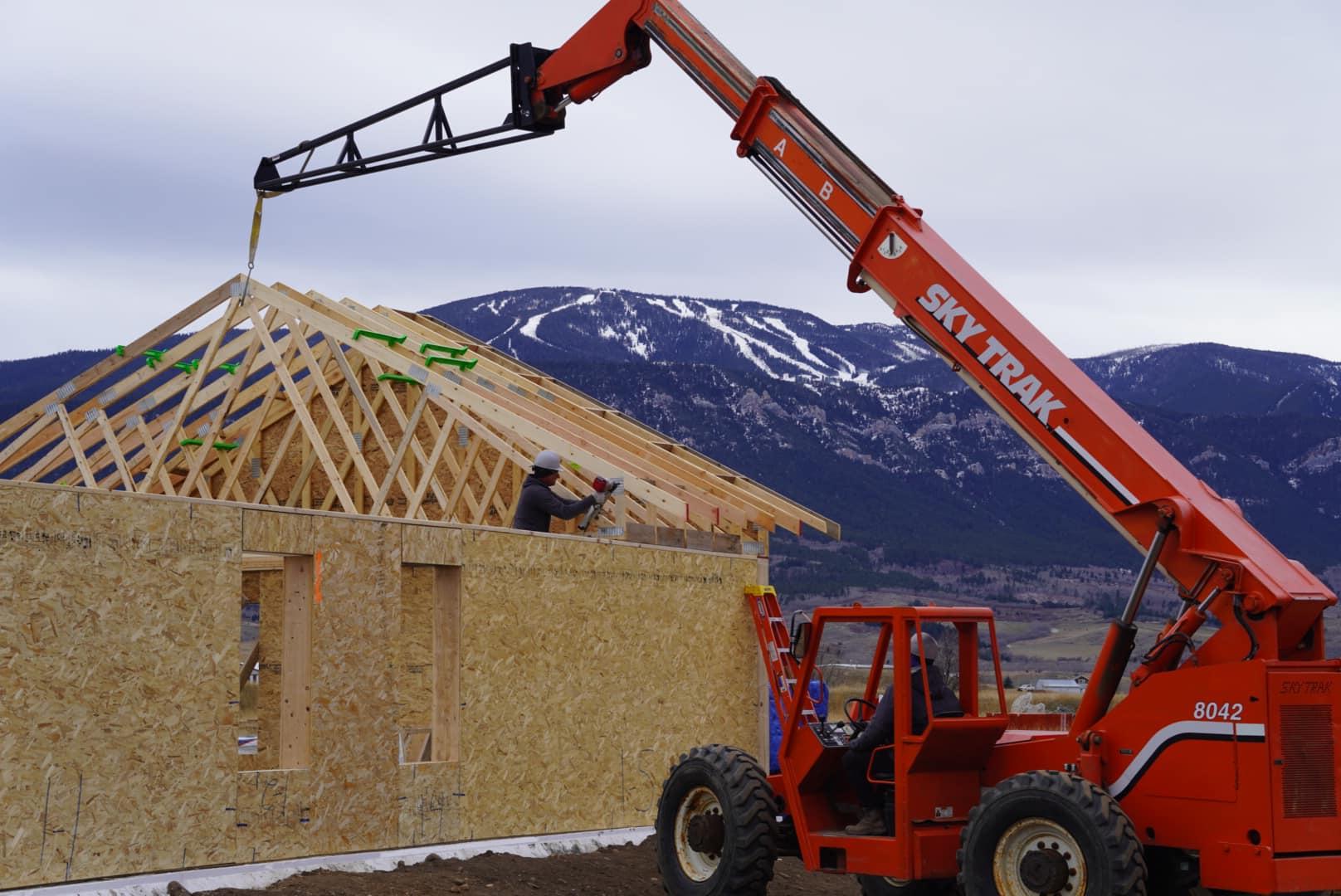 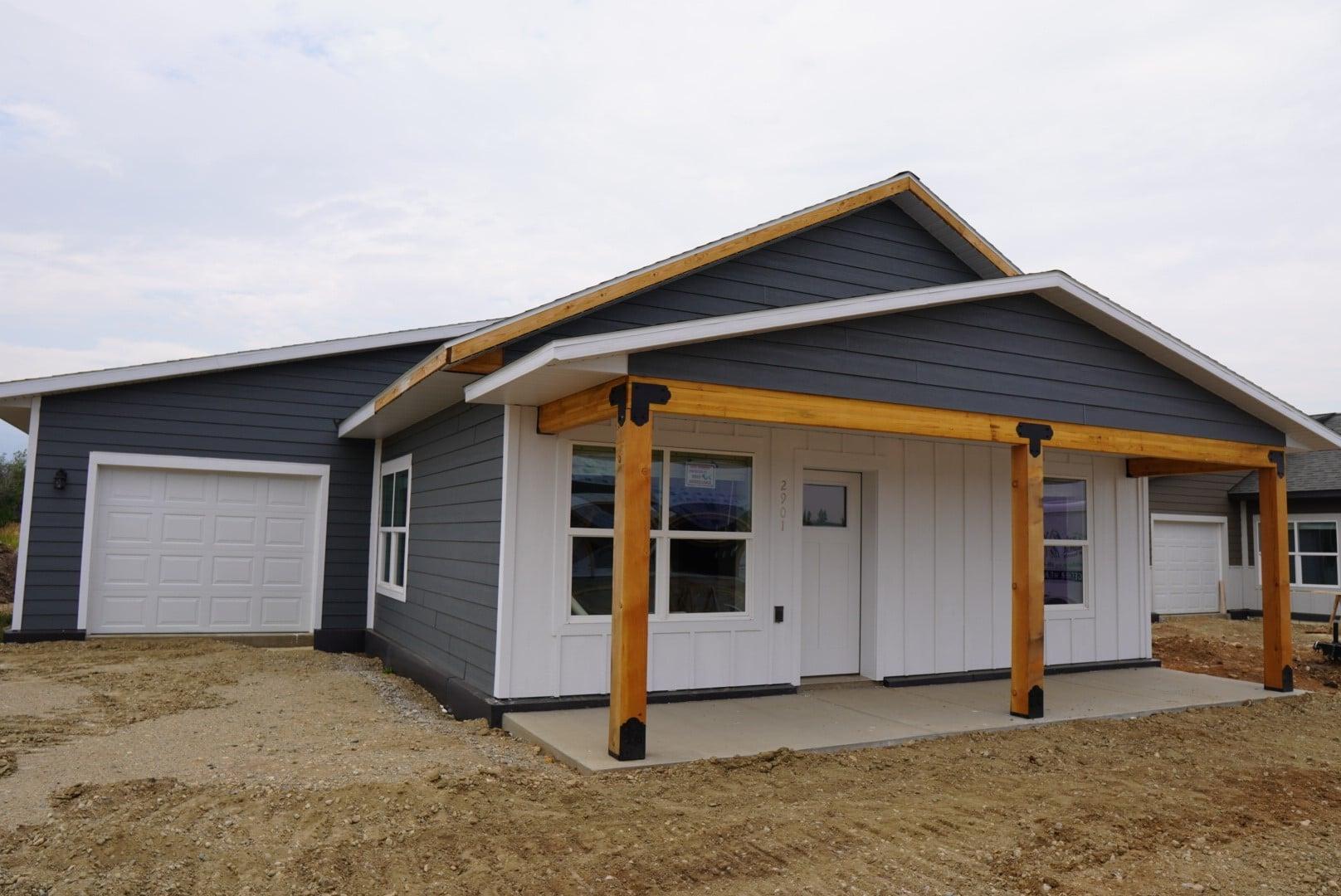 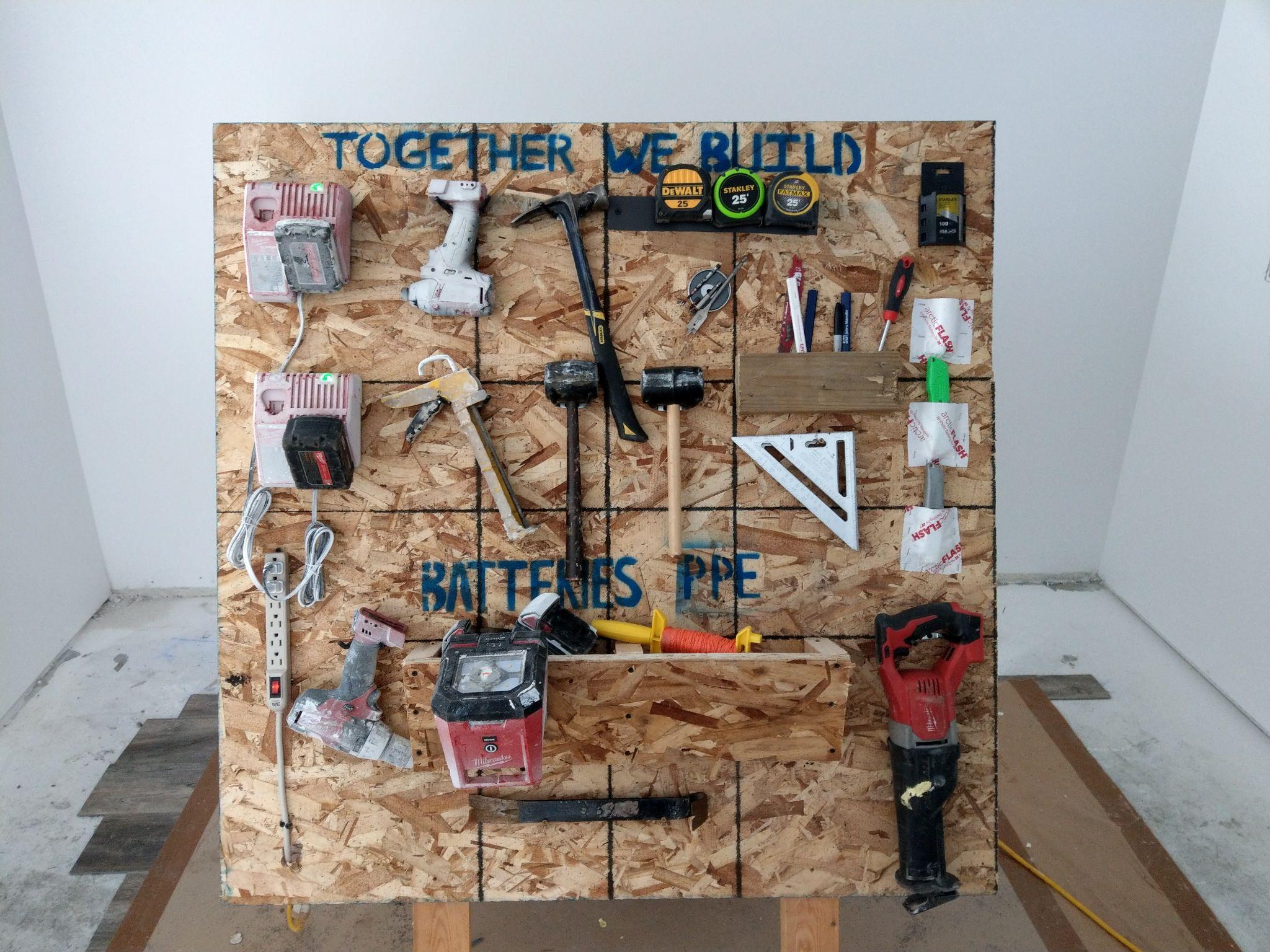 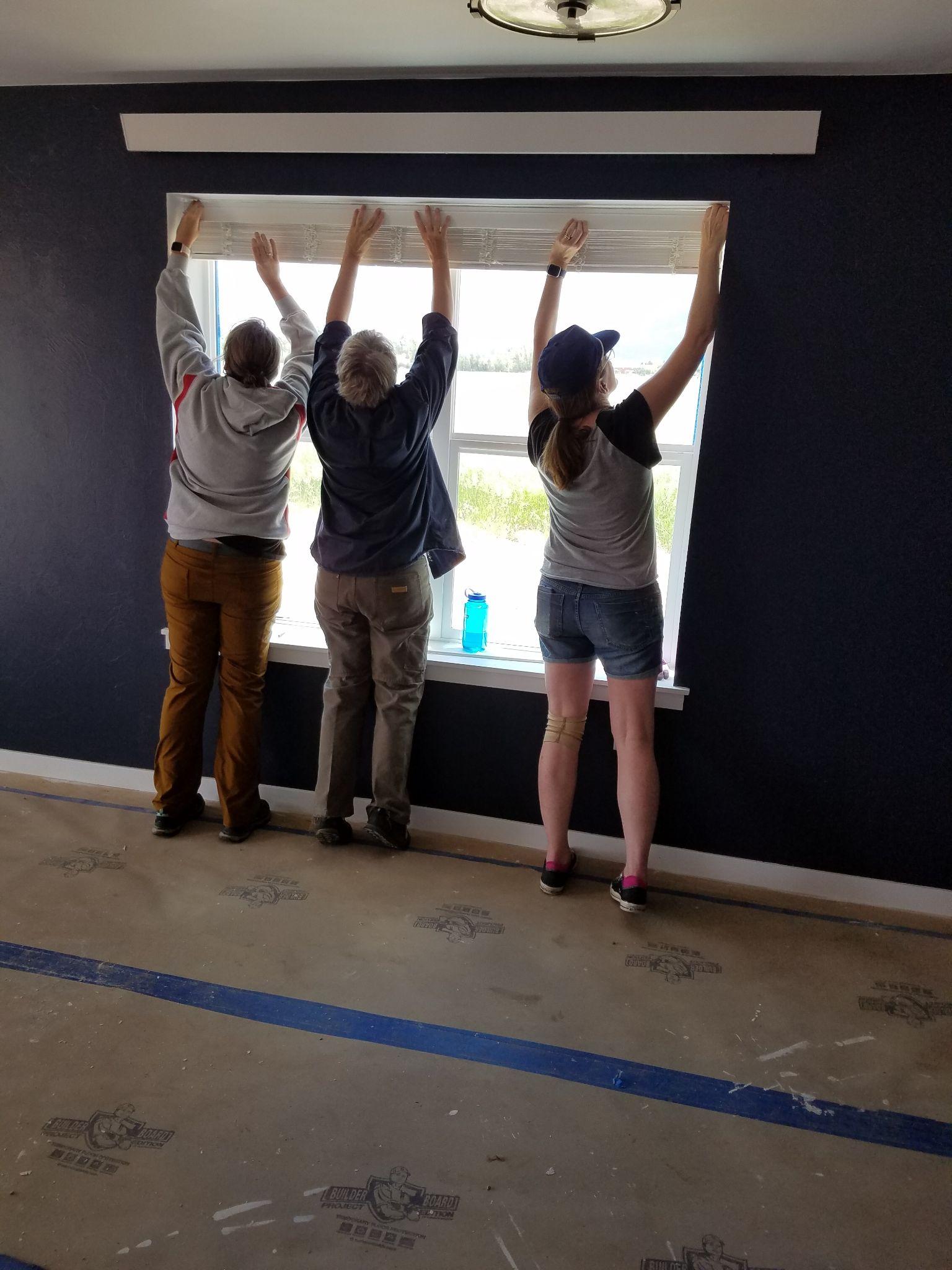 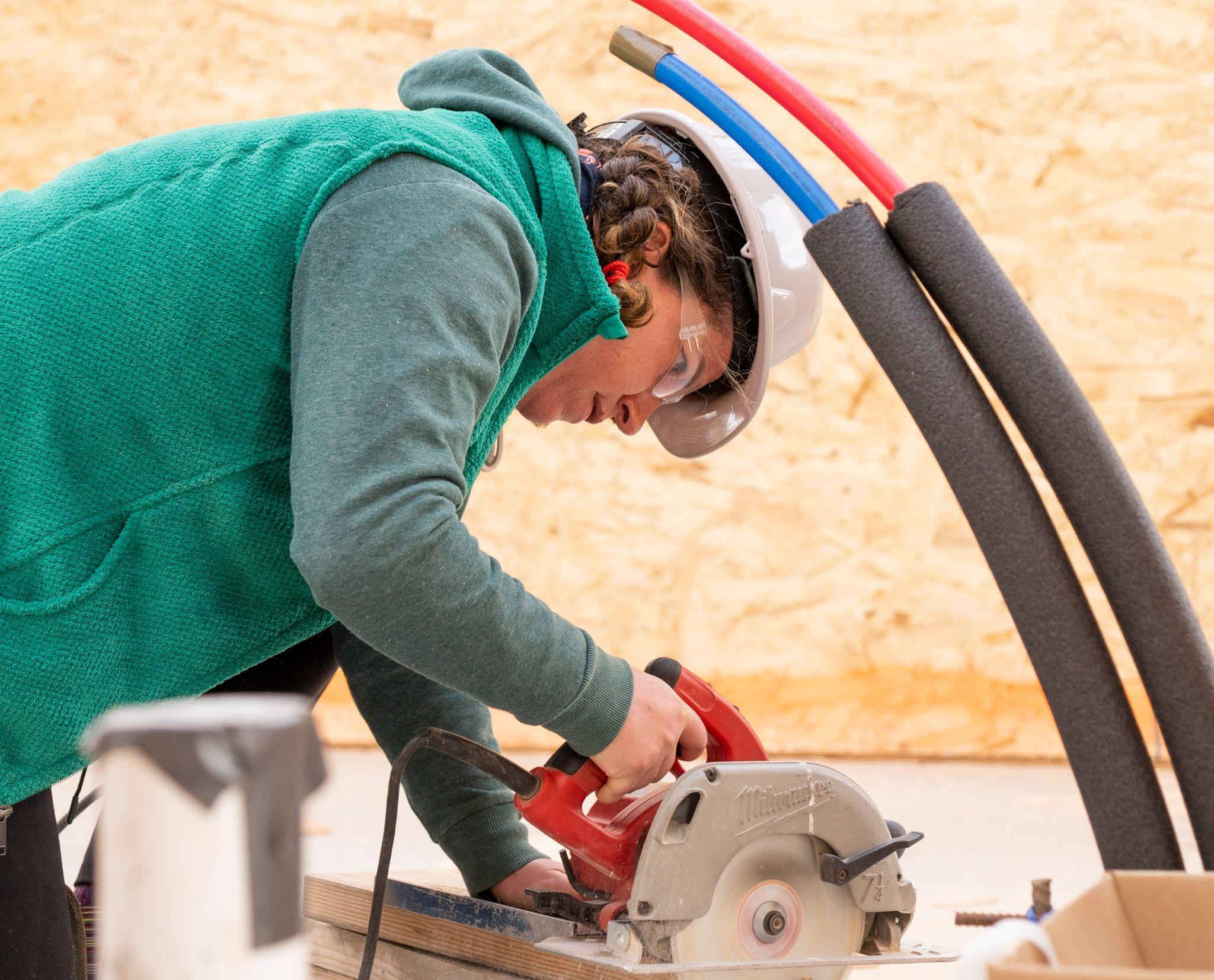 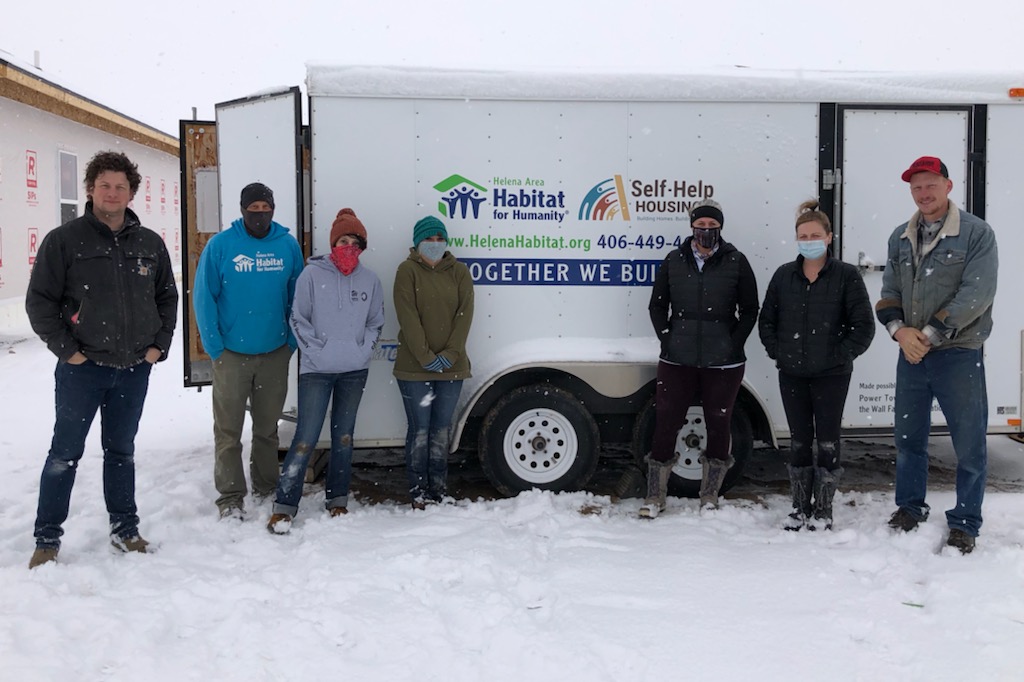 January 13, 2022
Housing Solutions Roundtable
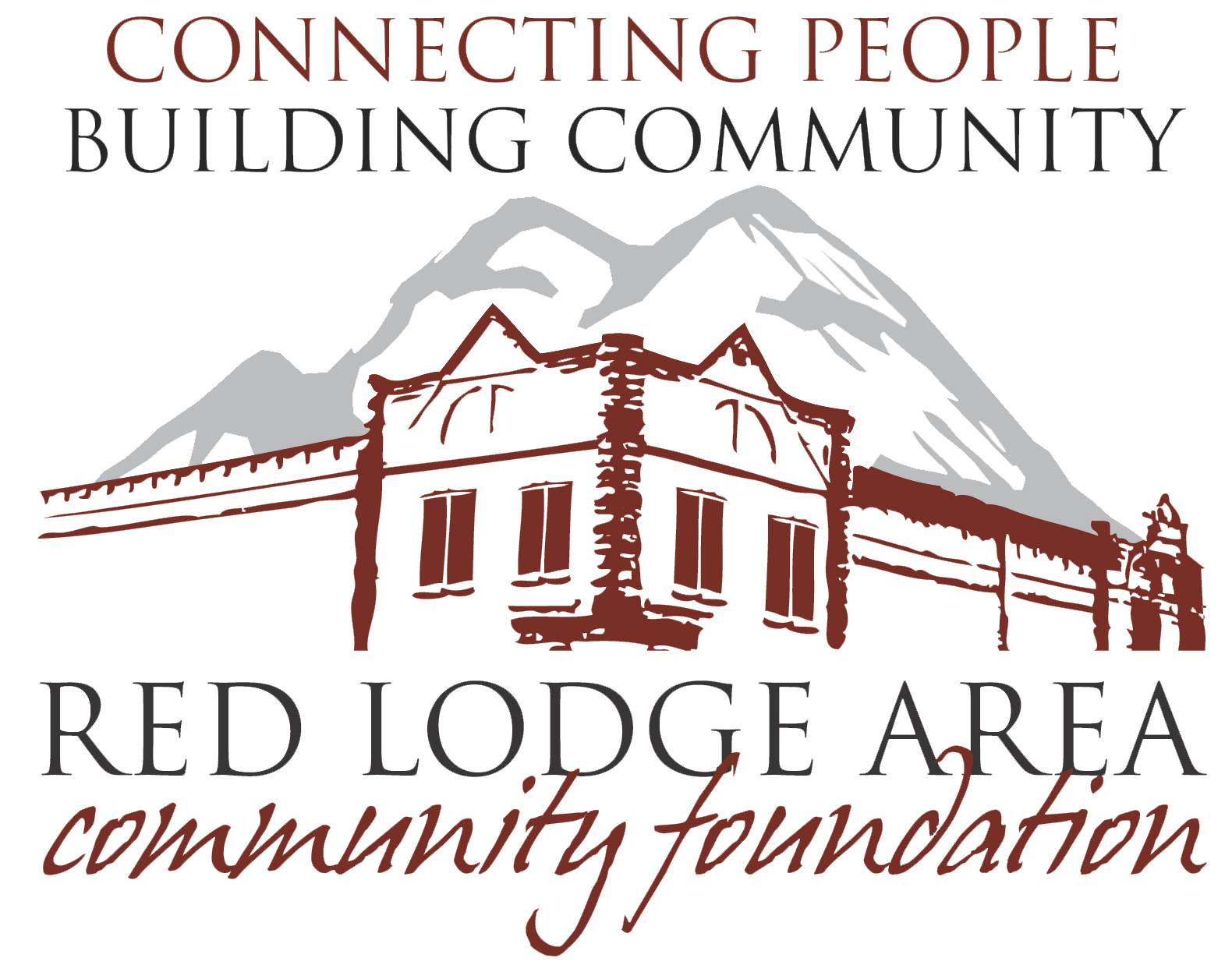 Key Partners
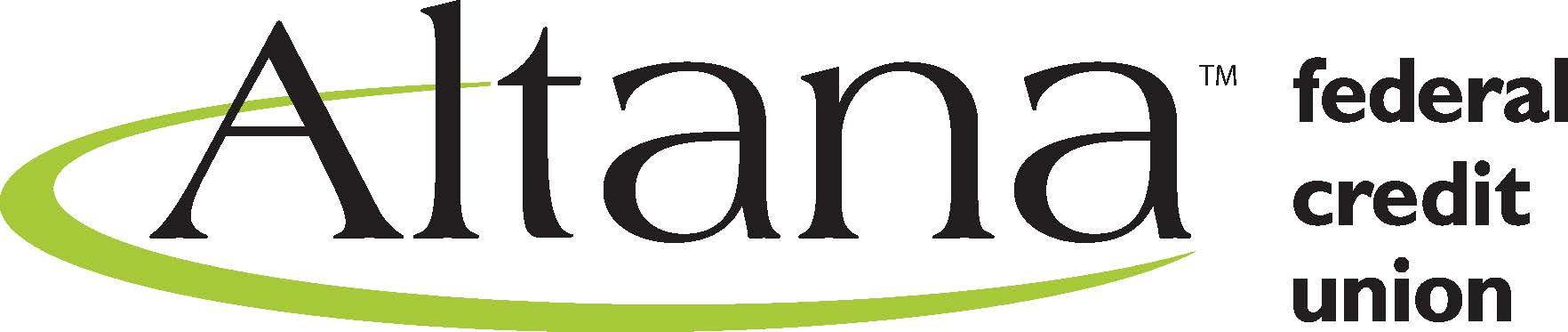 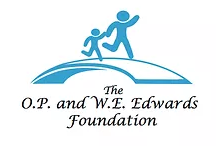 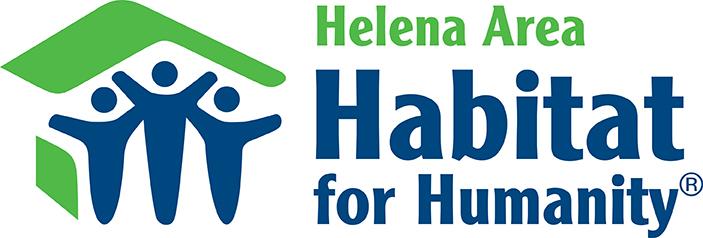 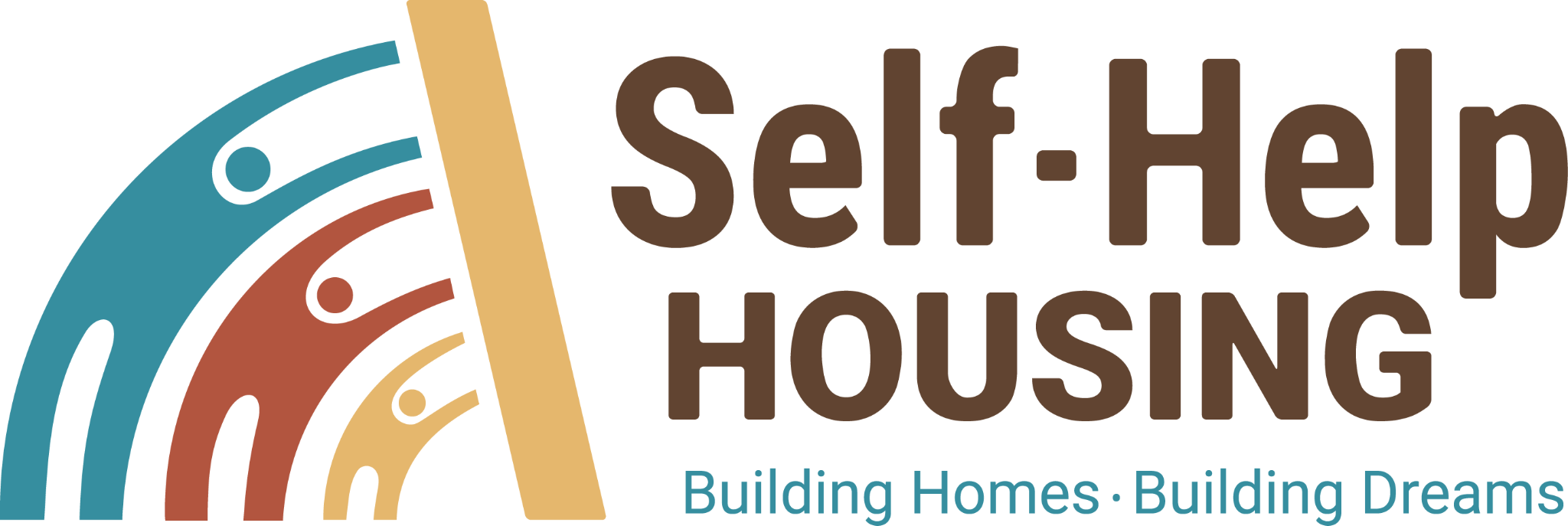 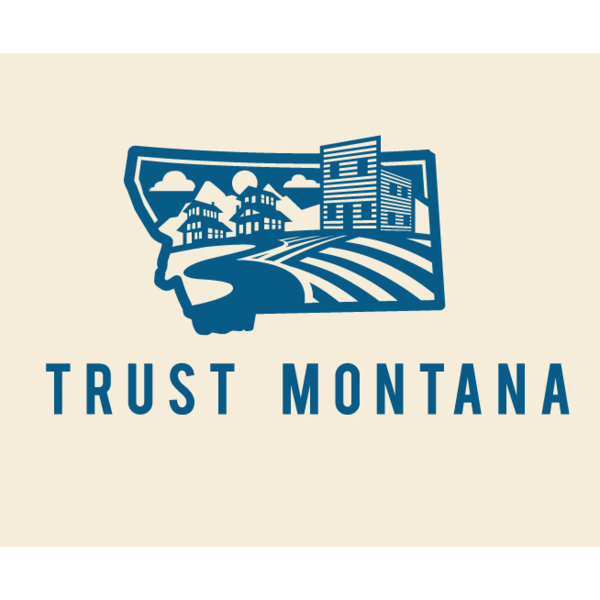 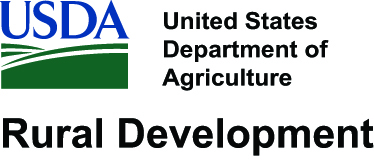 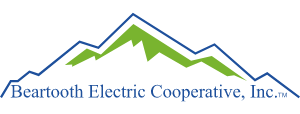 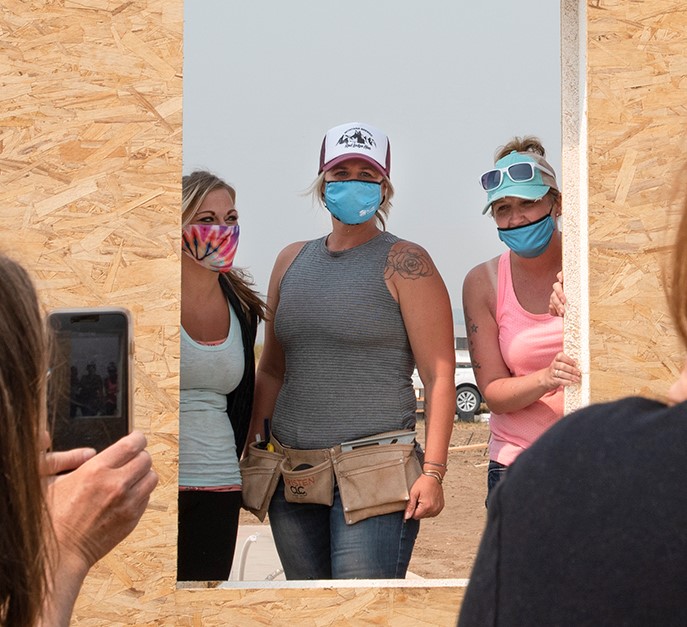 Qualified applicants:
demonstrate need for housing
work or live in Carbon County
are willing to commit to sweat equity requirements
have stable income, minimal debt, and positive credit
fall within 80% AMI limits for Billings Metro Area*
*2021 income limits for Carbon County are up to $64k for a 1-4 person household and $84.5k for a 5-8 person household
Housing Solutions Roundtable
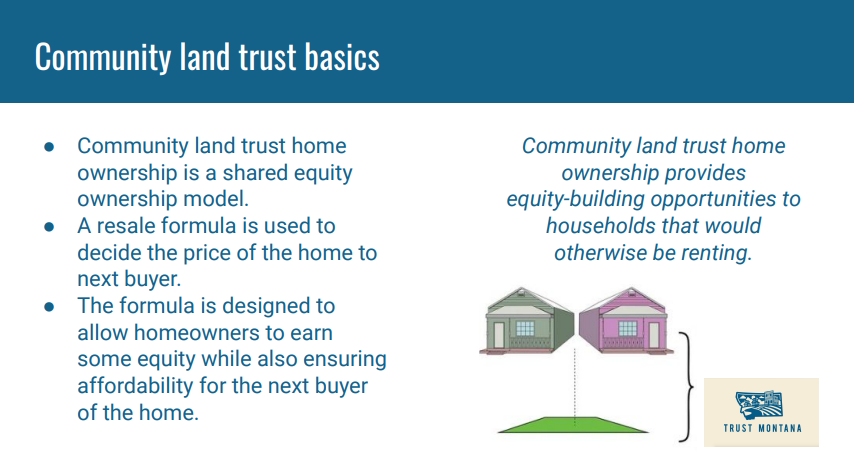 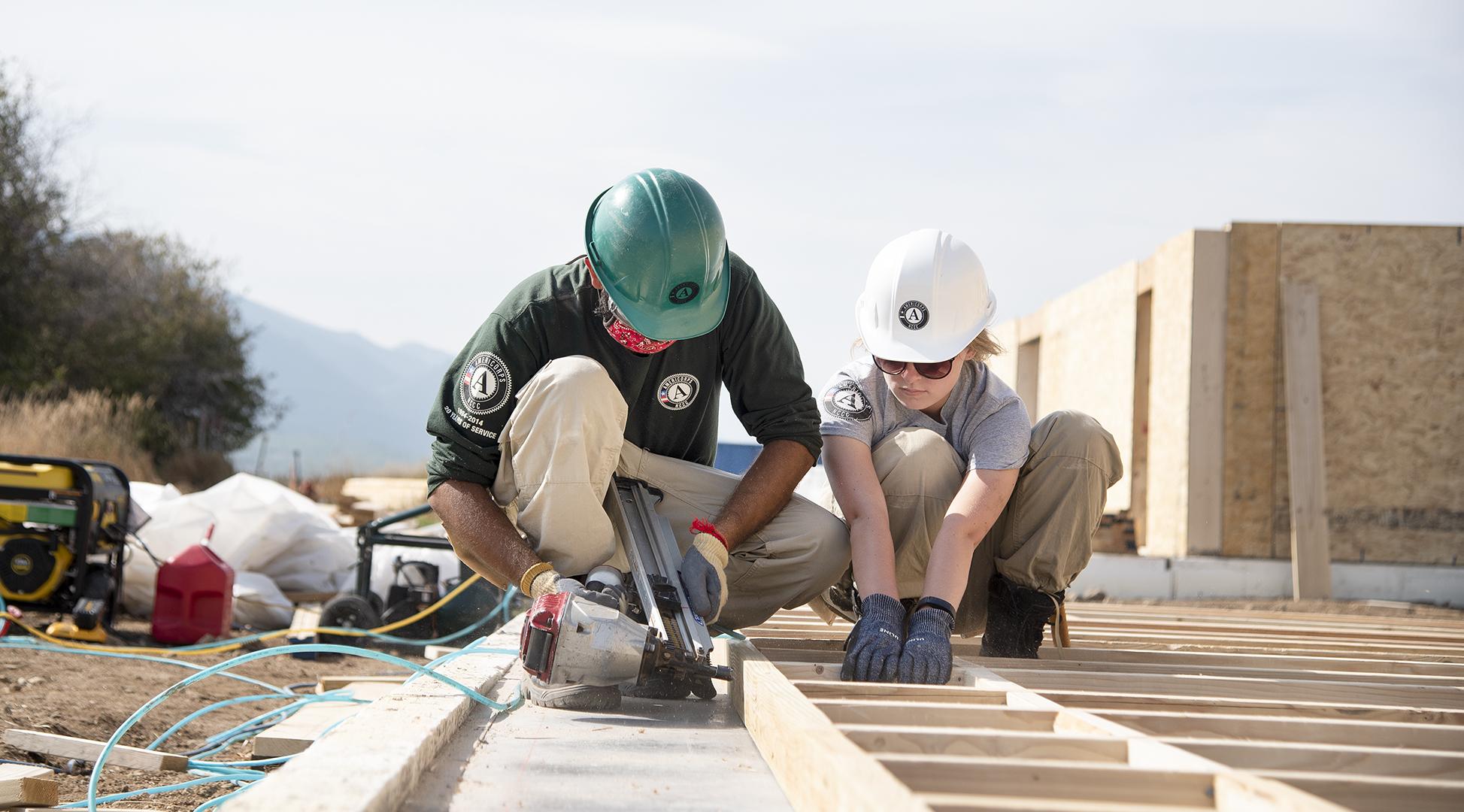 Timeline
A family purchases our first community land trust home in Red Lodge, the “Cooper House”
RLACF inherits Carbon County Habitat for Humanity’s assets after the affiliate dissolves
Owner-Built Housing program launches, construction begins
2016
2019
2021
2015
2018
2020
Conduct a Housing Needs Assessment and Housing Strategic Plan for the Red Lodge area
Owner-Built Housing program development and first-time homebuyer education outreach
3 families move into the homes they built with Helena Area Habitat for Humanity, 3 more owner/builders begin construction
Housing Solutions Roundtable
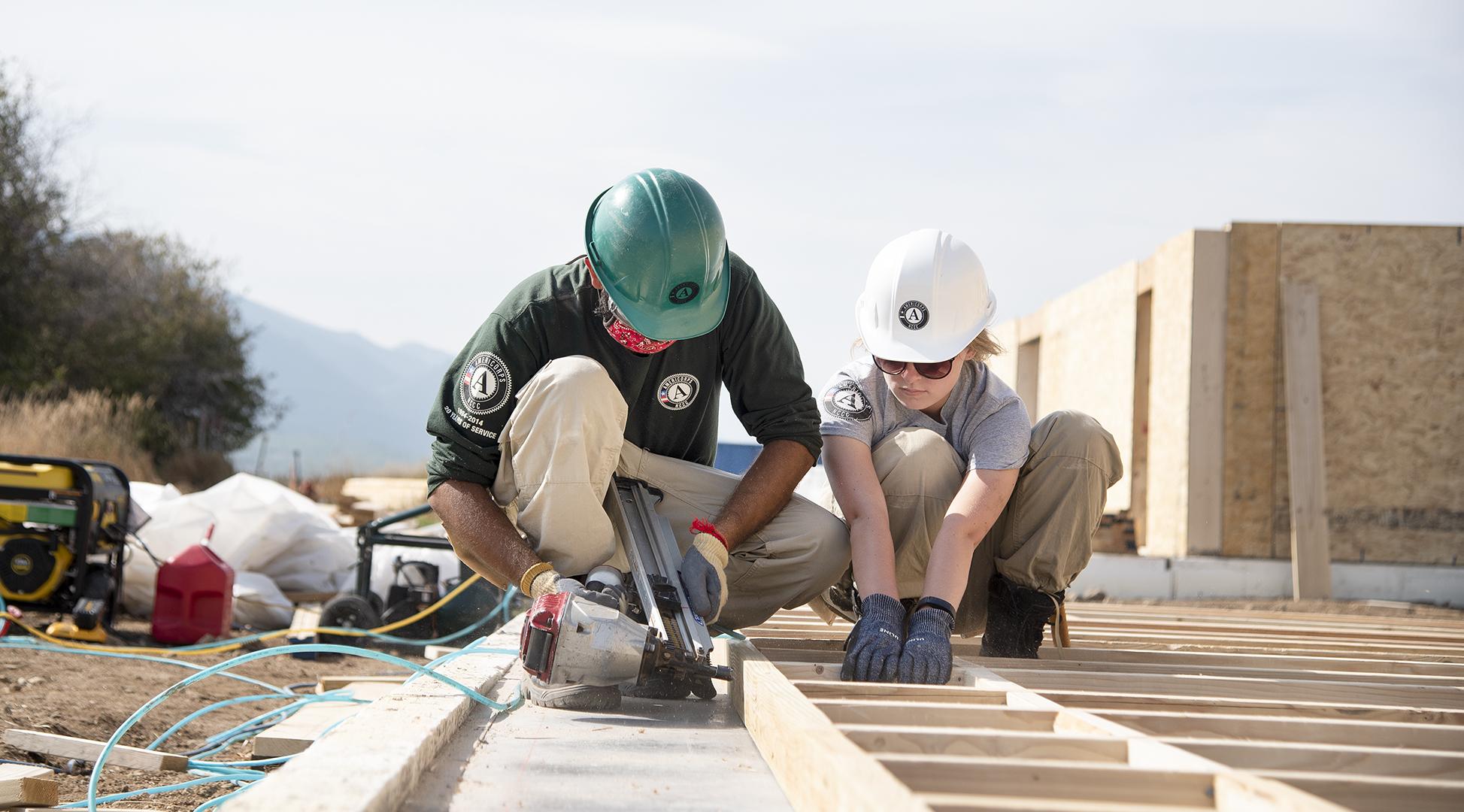 Future Development Plans include:
3 more families moving into the homes they’ve built in 2022
an additional 4 Owner-Built homes starting construction in 2022
4 affordable long-term rental units built in 2023

i.e. by 2023, we will have built 15 total homes for Carbon County locals with our partner organizations
Housing Solutions Roundtable
Most important lesson learned: 
LEVERAGE PARTNERSHIPS TO GET THINGS DONE
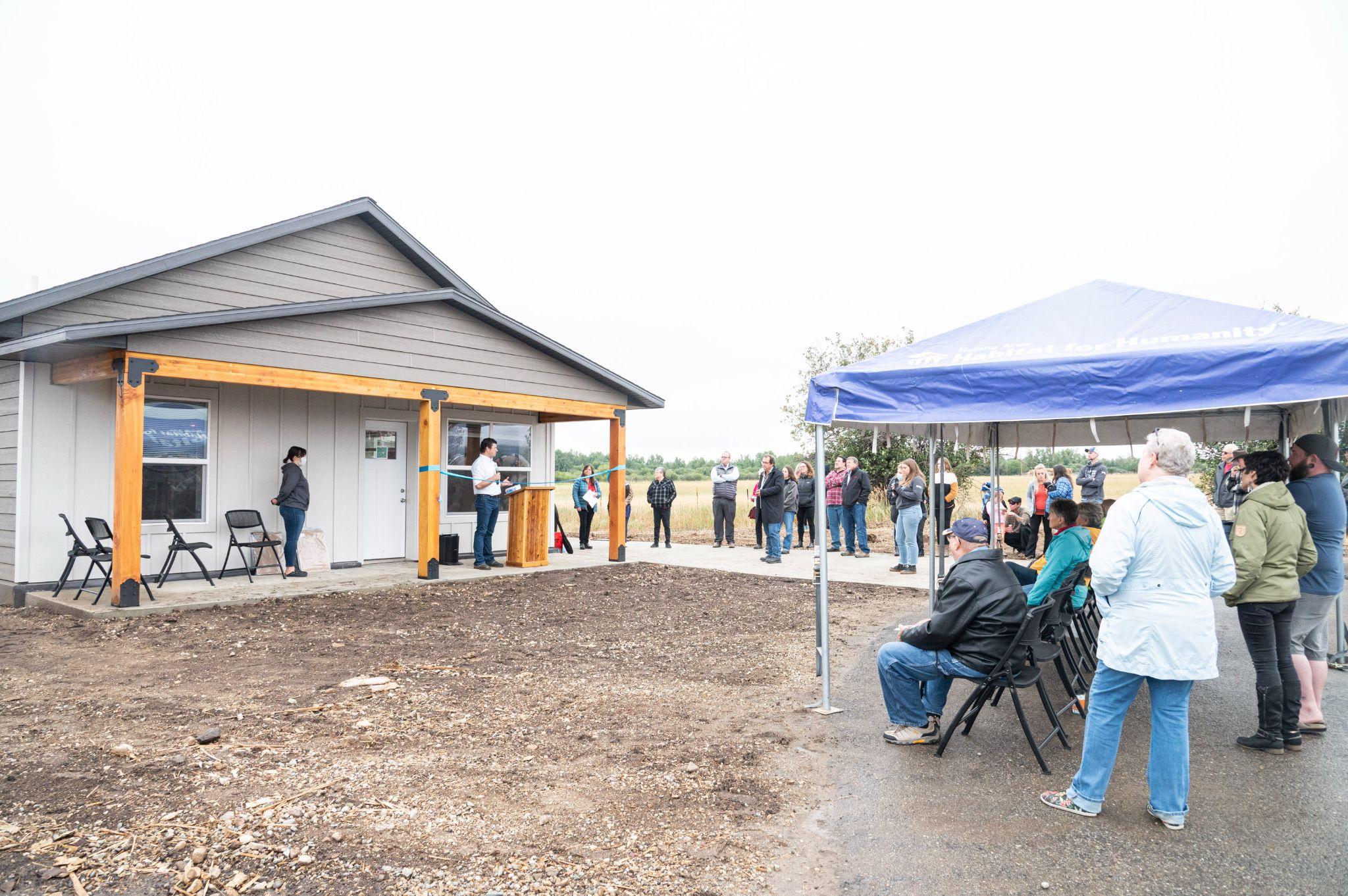 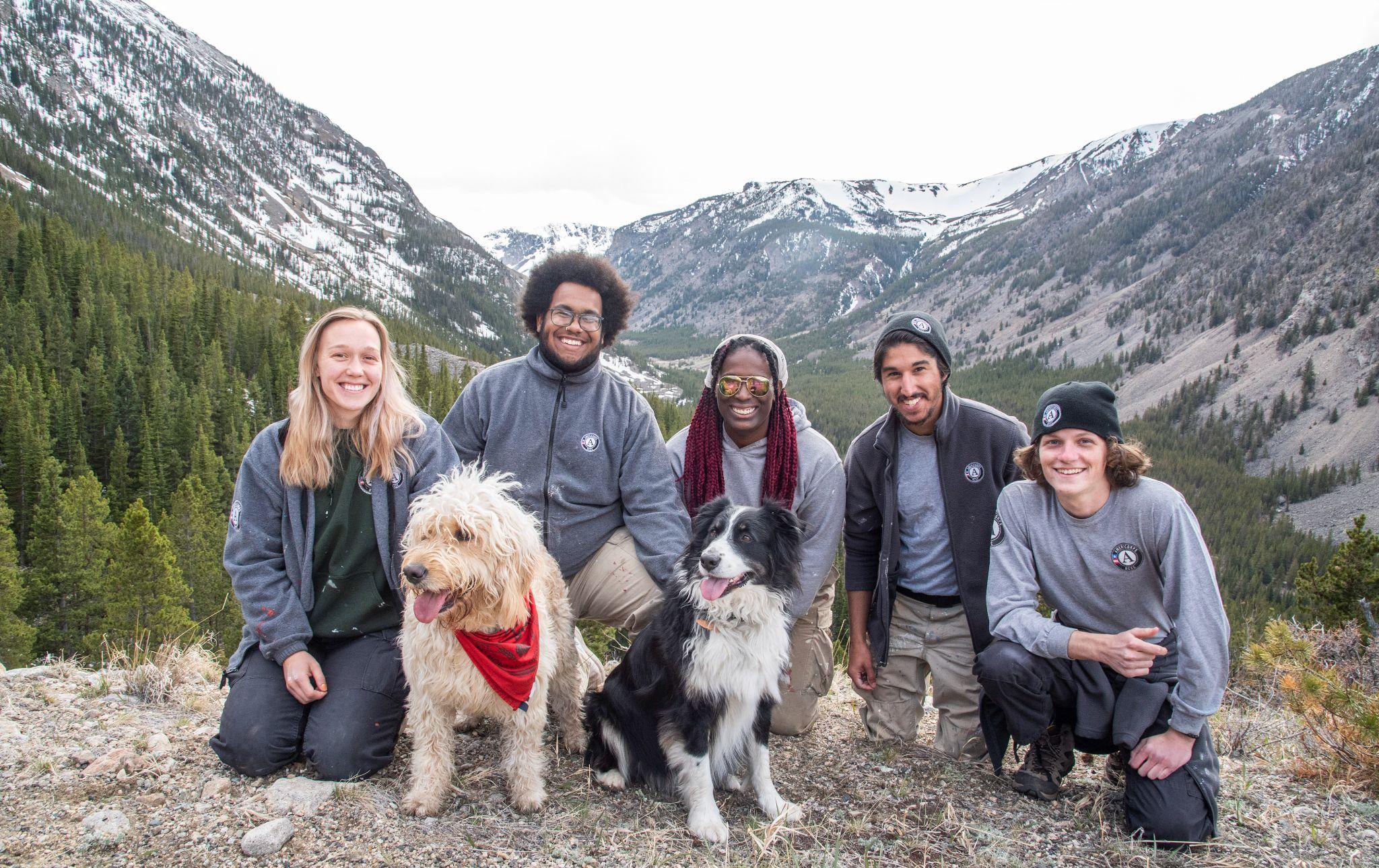 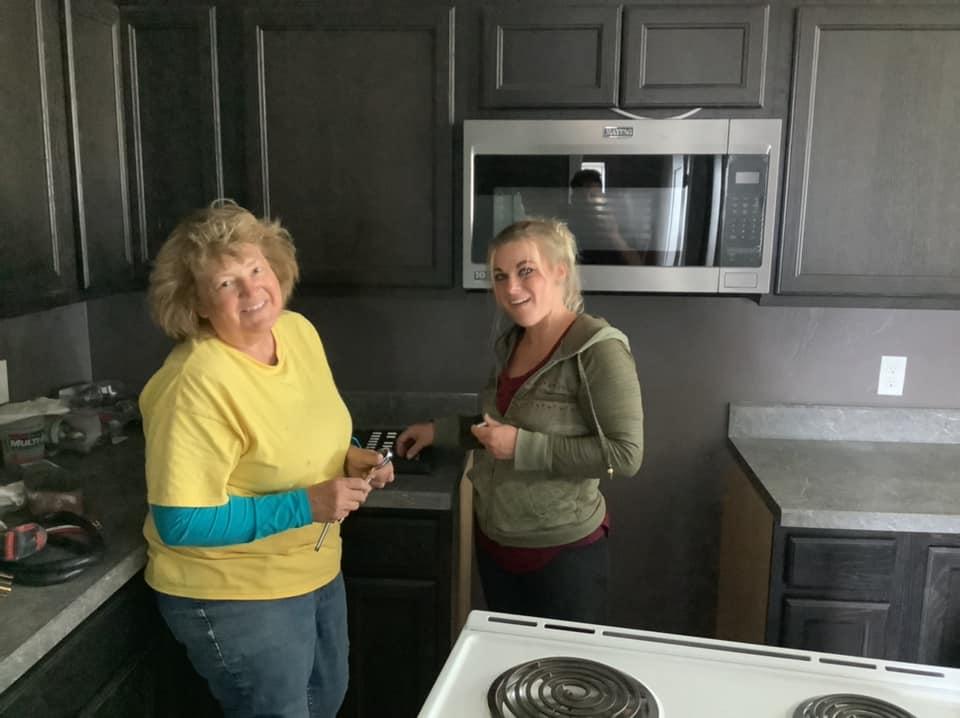 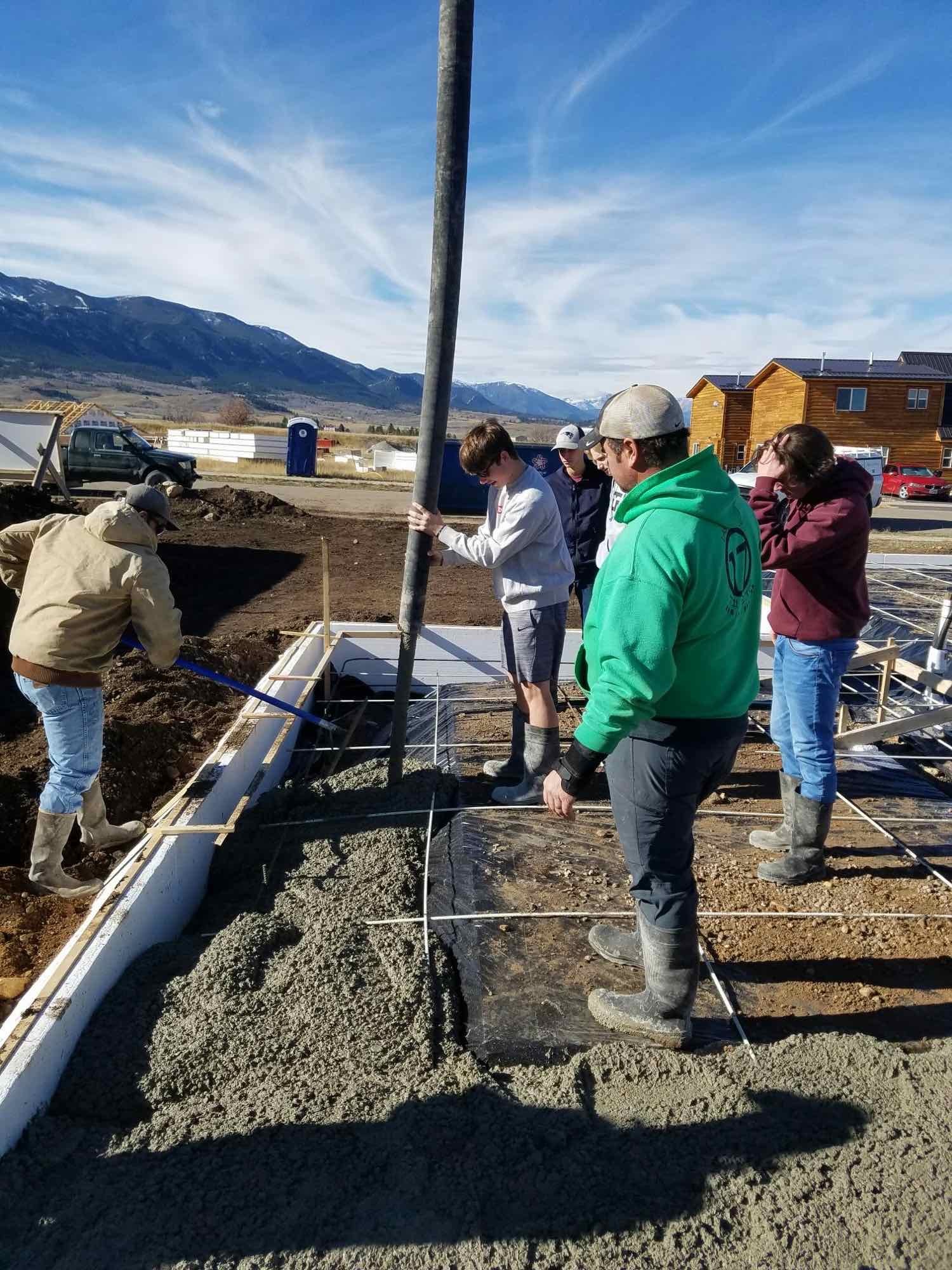 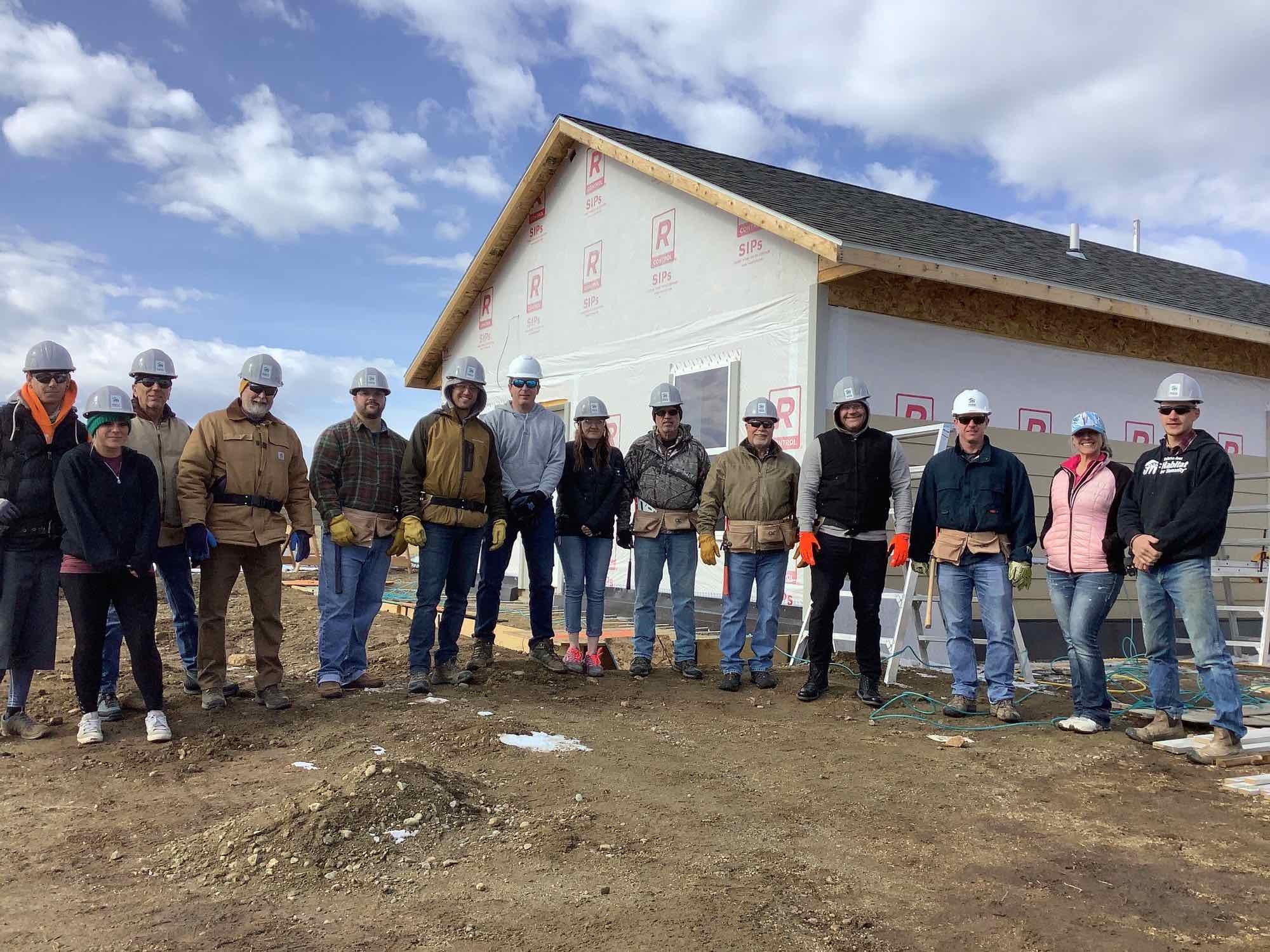 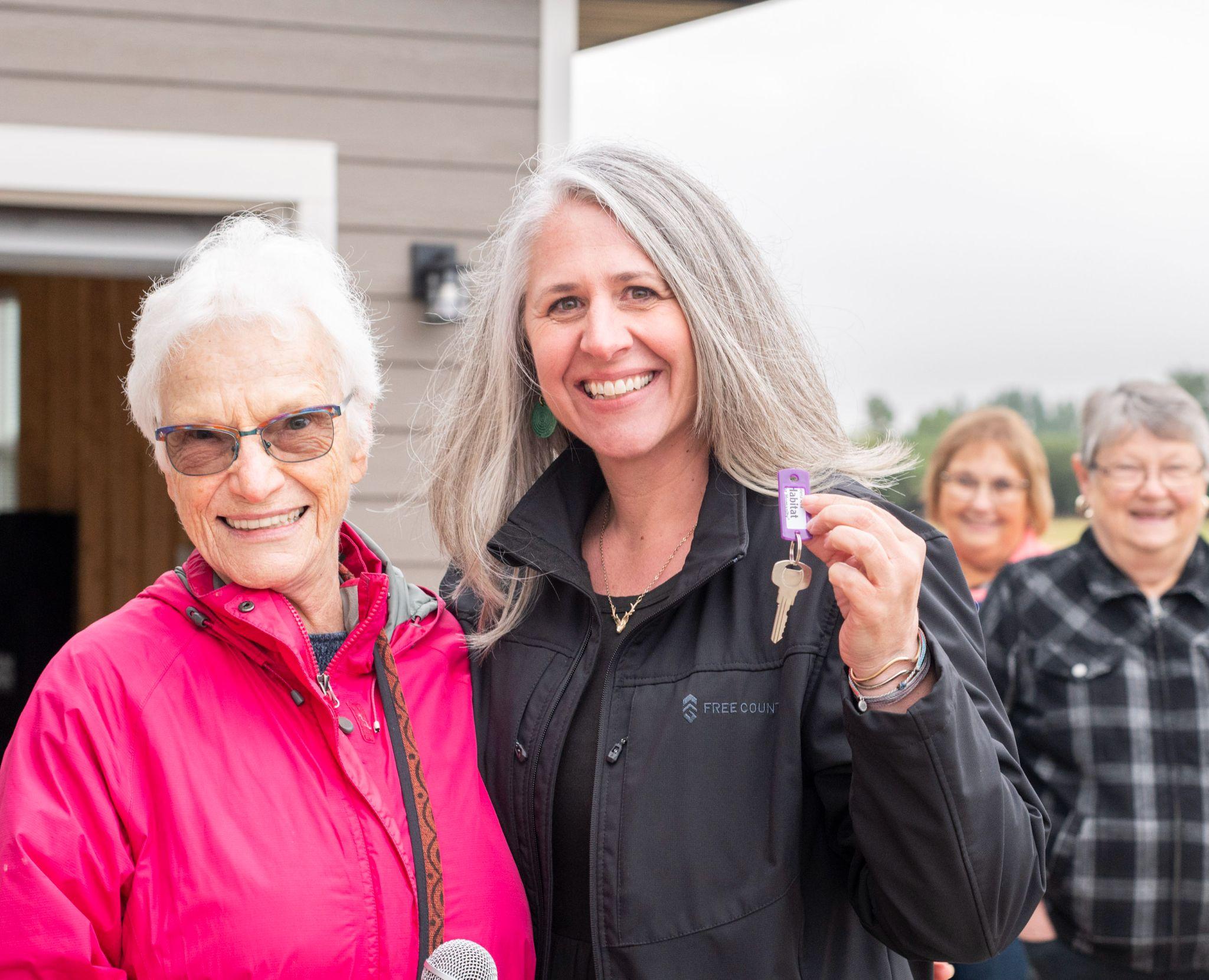 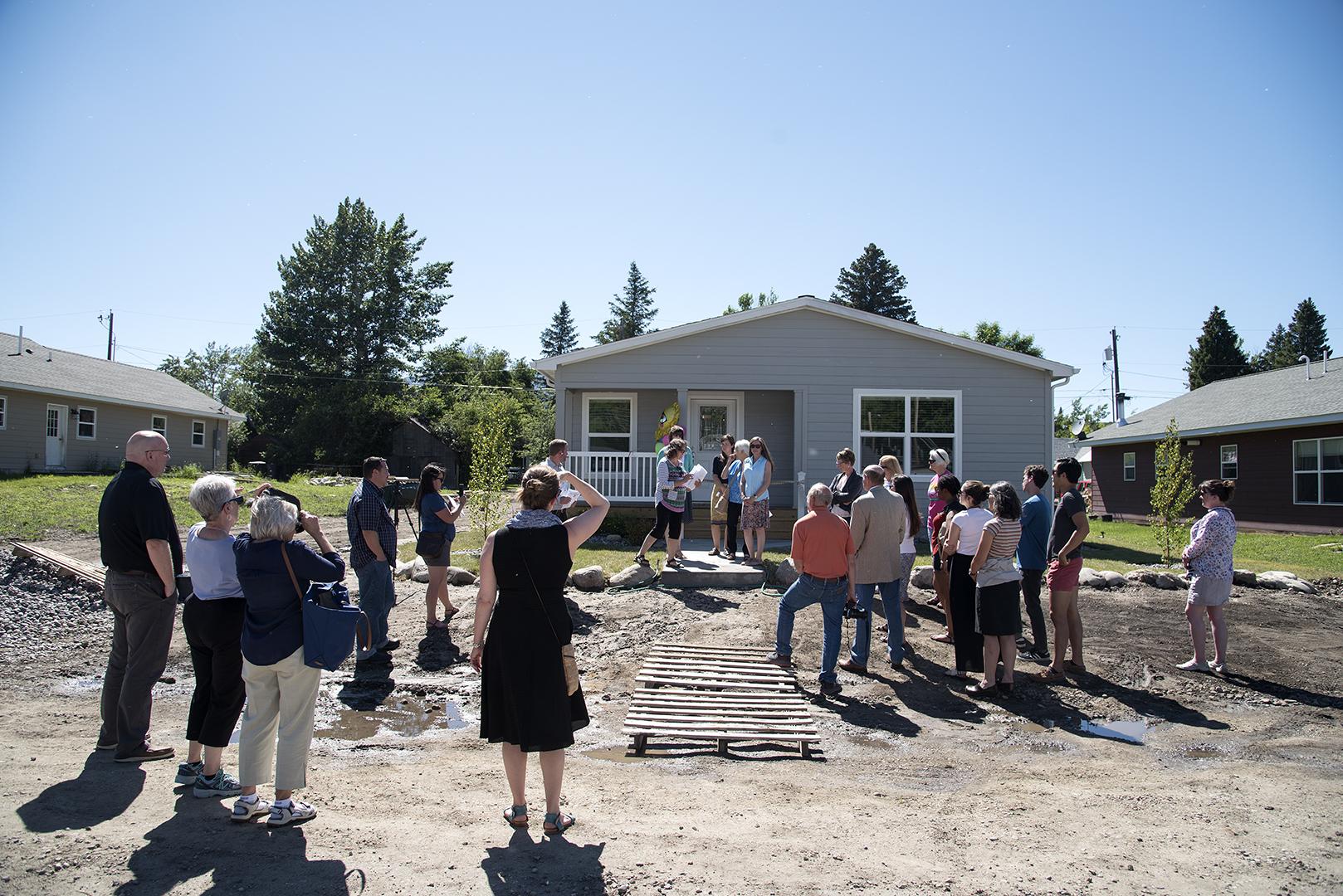 Housing Solutions Roundtable